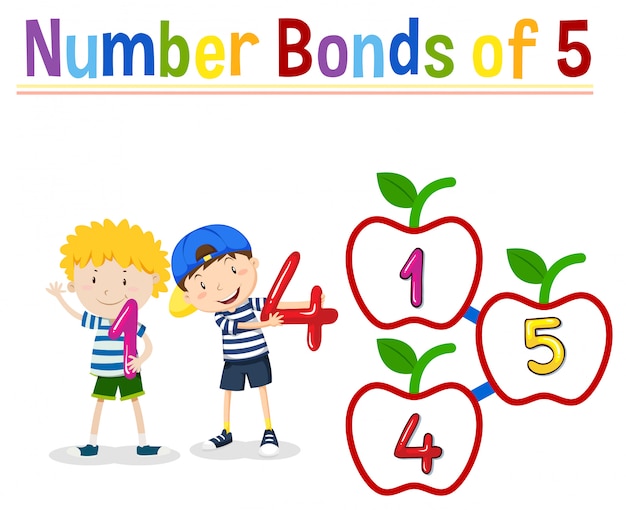 Математика
1 клас
Розділ VІ. 
Числа 21-100
Урок 99
Числа 1-40. Порівняння чисел
Організація класу
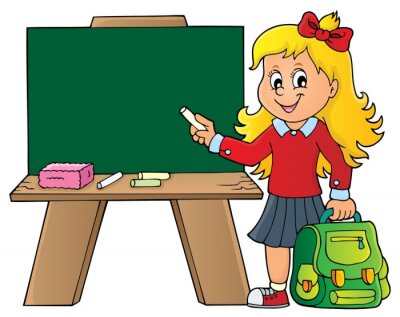 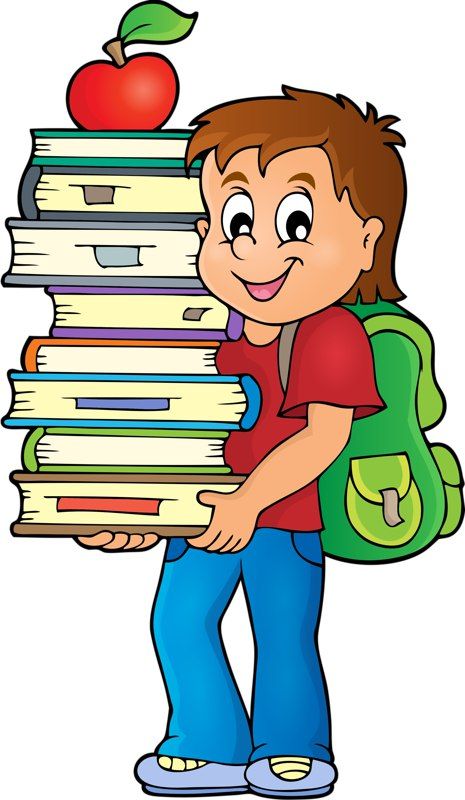 Усім, усім добрий день!
Геть з дороги, наша лінь!
Добрий день!
Хай не заважає працювати
Гарним хлопцям і дівчатам.
Вправа «Числові пірамідки»
Кожне невідоме число є сумою двох чисел, розташованих нижче.
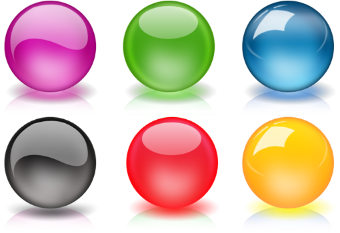 16
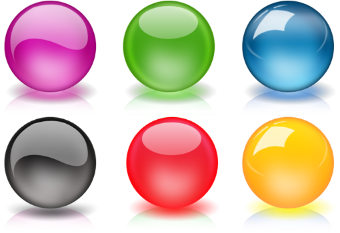 16
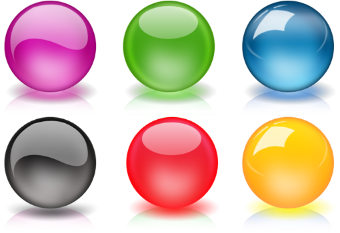 10
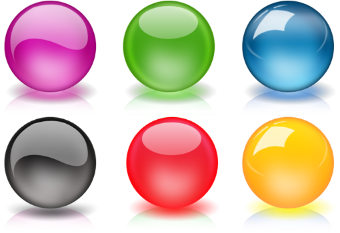 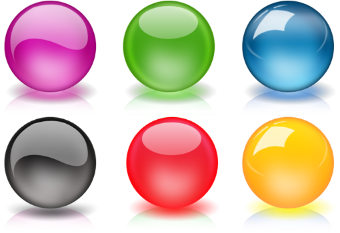 6
6
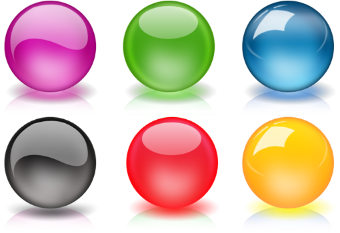 10
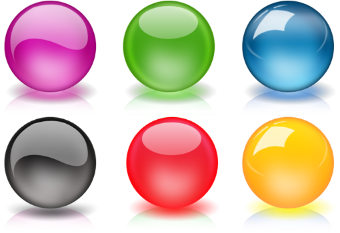 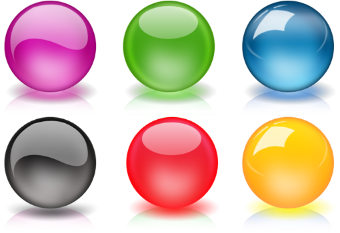 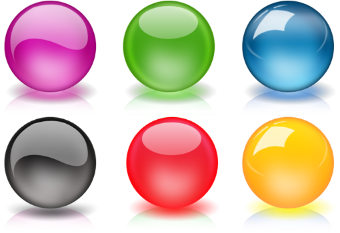 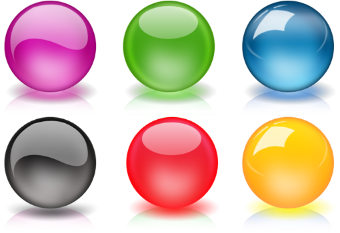 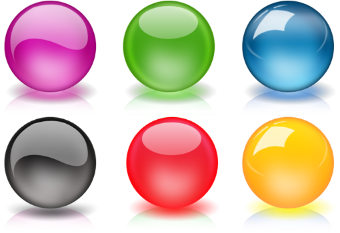 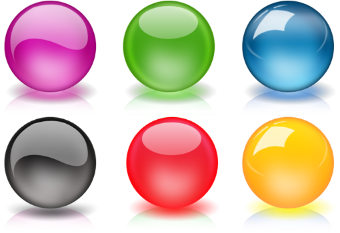 5
2
5
4
1
6
Вправа «Числові пірамідки»
Кожне невідоме число є сумою двох чисел, розташованих нижче.
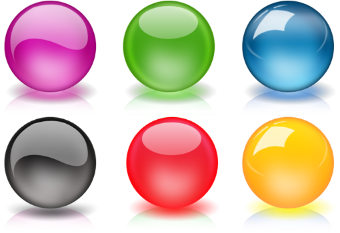 19
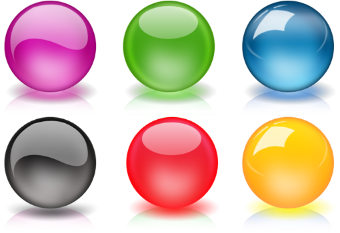 19
9
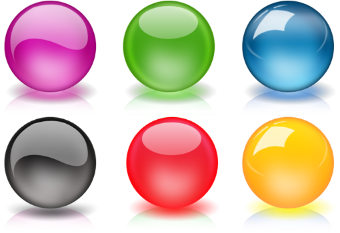 10
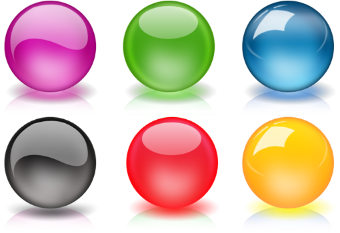 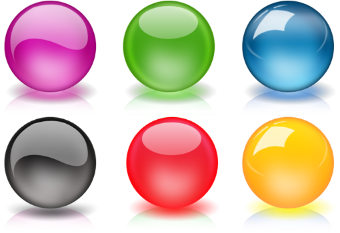 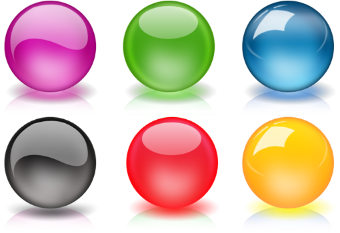 10
9
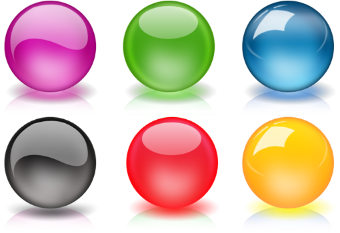 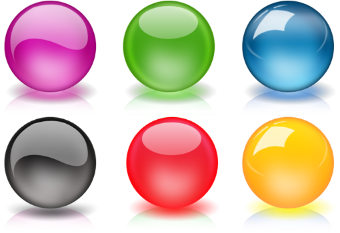 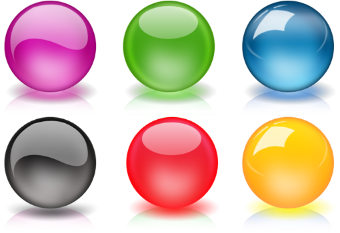 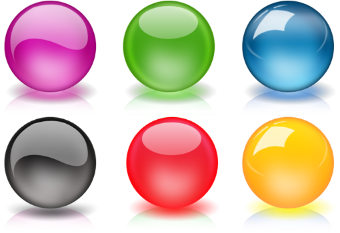 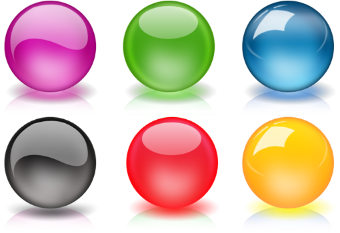 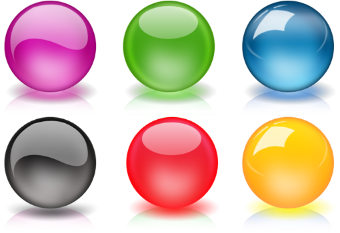 0
6
9
4
10
5
Гра «Хто швидше?»
Яке число заховалося за листочком?
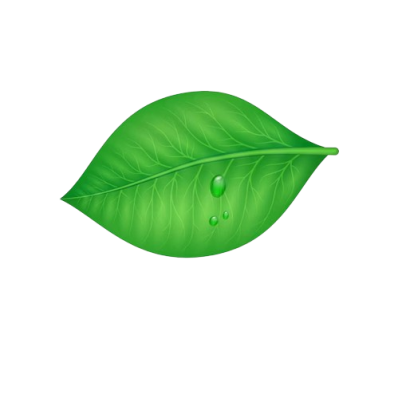 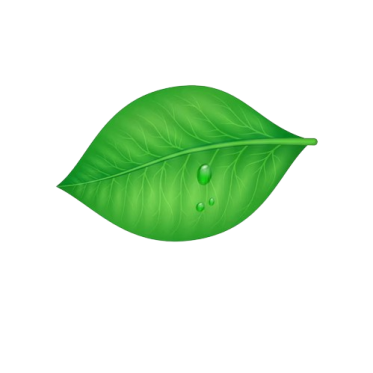 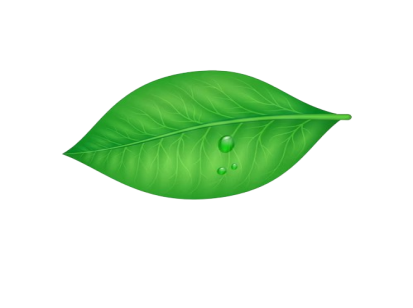 34 – 4 = 30
14 – 4 = 10
30 – 10 = 20
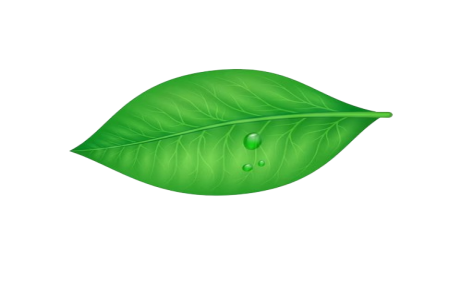 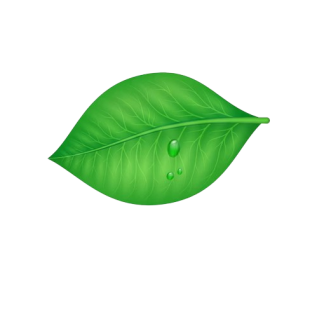 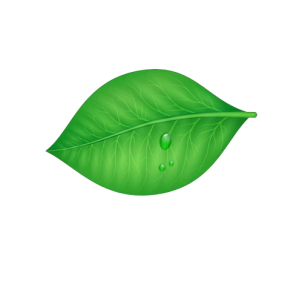 8 + 2 = 10
15 + 5 = 20
11 + 5 = 16
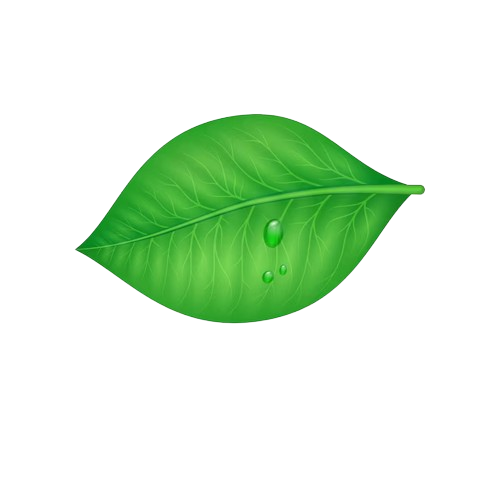 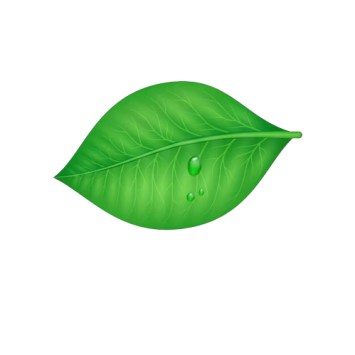 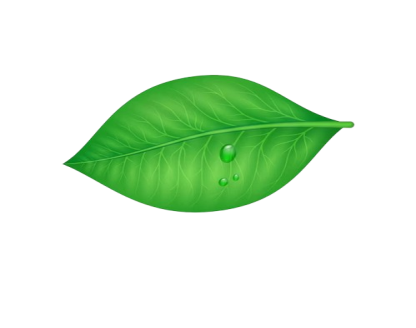 21 + 9 = 30
20 – 4 = 16
14 + 6 = 20
Запиши всі можливі двоцифрові числа, використавши цифри 1, 2, 3
11, 12, 13, 
21, 22, 23, 
31, 32, 33.
Математичний диктант
Запишіть числа другого десятка
11 12 13 14 15 16 17 18 19 20
Запишіть усі числа, що містять 2 десятки
20 21 22 23 24 25 26 27 28 29
Запишіть числа, більші за 28, але менші або дорівнюють 35.
Запишіть двоцифрові числа, більші, ніж 15, але менше двох десятків.
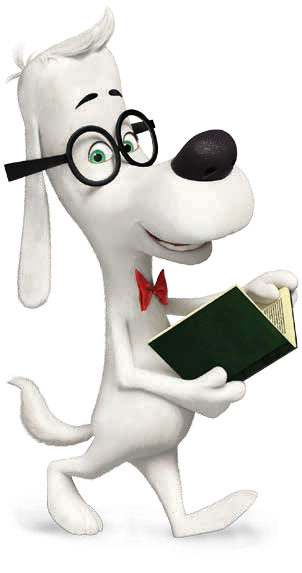 29 30 31 32 33 34 35
16 17 18 19
Запишіть двоцифрові числа, менші, ніж 16.
10 11 12 13 14 15
Мотивація навчальної діяльності. Проблемна ситуація
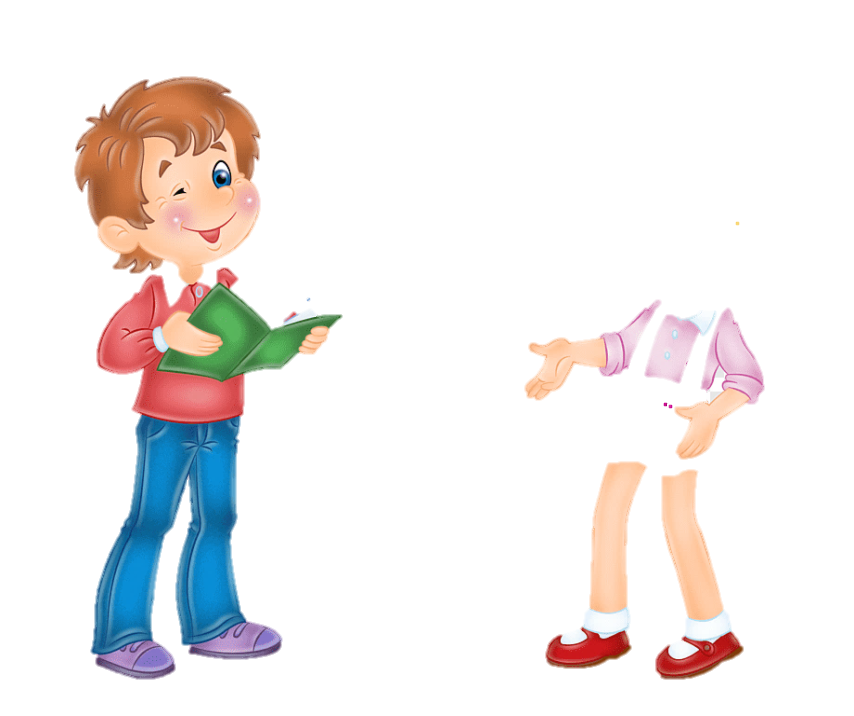 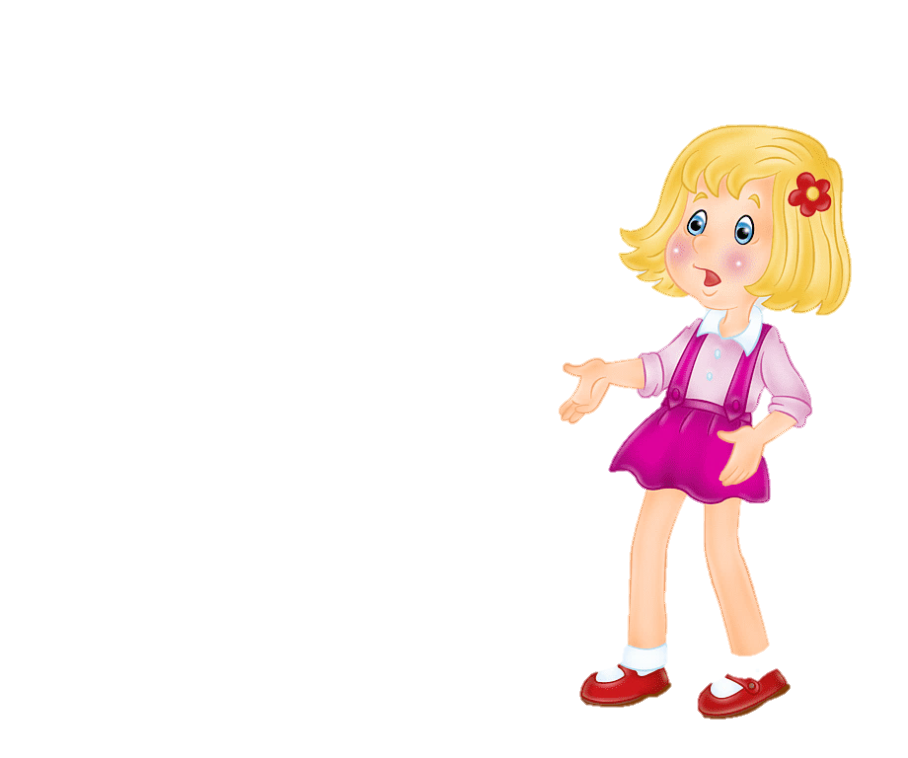 <
13  =  31
21  =  12
<
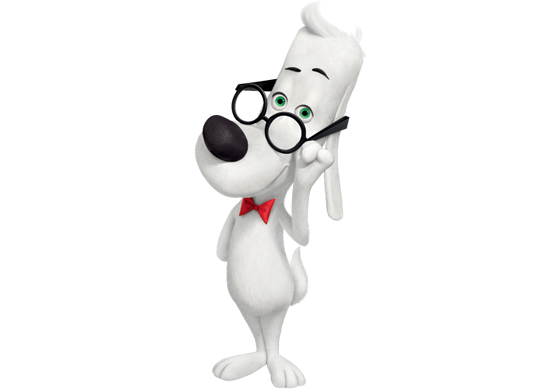 З’ясуйте, чим схожі та чим відрізняються числа в парах. Порівняйте їх. Порівняння чисел починають з аналізу його складу. Спочатку порівнюють десятки. Потім одиниці.
Марійка, порівнюючи числа 13 і 31, 21 та 12, поставила між ними знак «дорівнює». А Петрик каже, що не згоден з таким рішенням дівчинки. Хто має рацію?
Повідомлення теми та завдань уроку
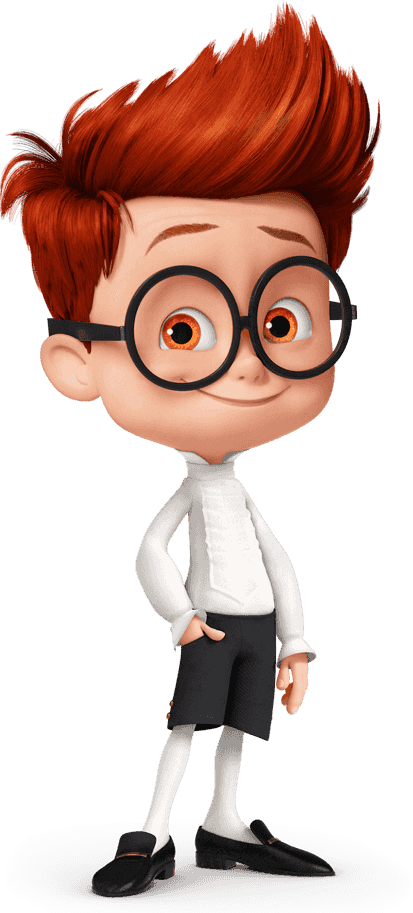 Сьогодні на уроці ми будемо порівнювати двоцифрові числа.
Розв'язувати задачі.
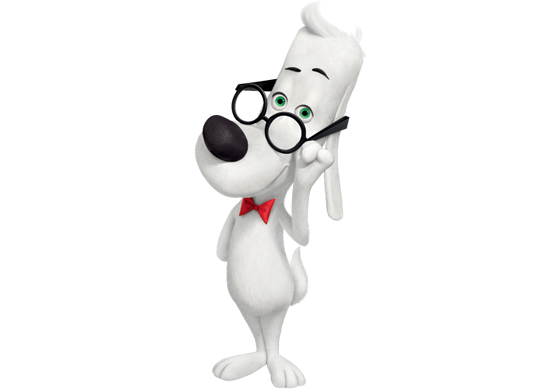 Як порівнюють двоцифрові числа
Якщо кількість десятків однакова, порівнюємо одиниці.
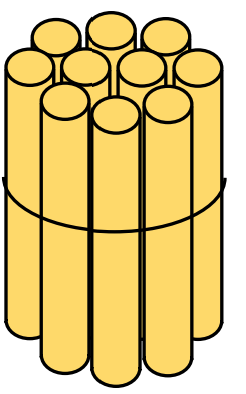 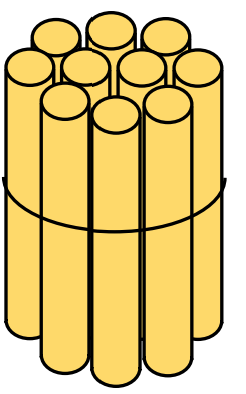 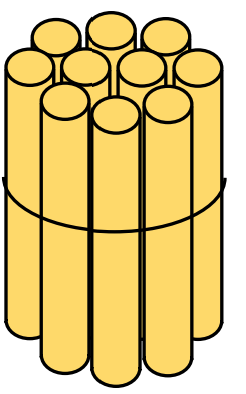 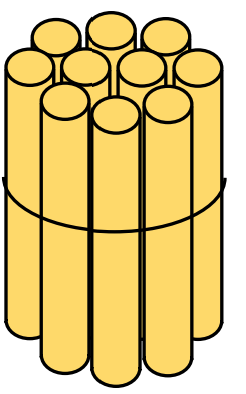 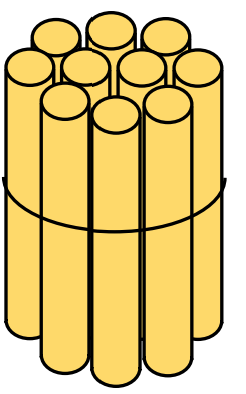 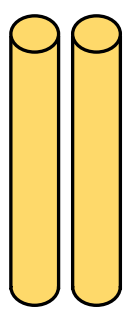 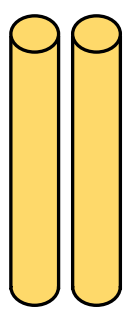 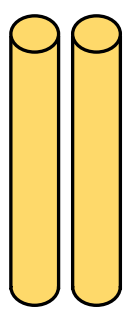 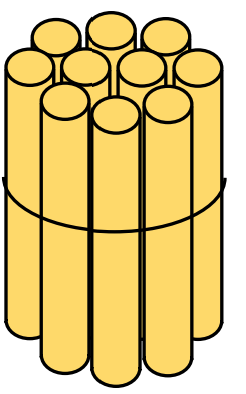 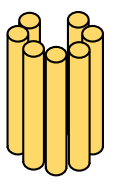 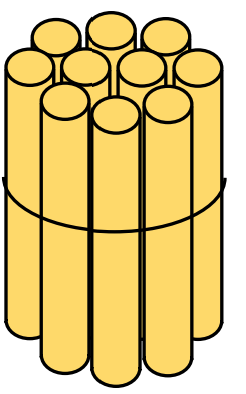 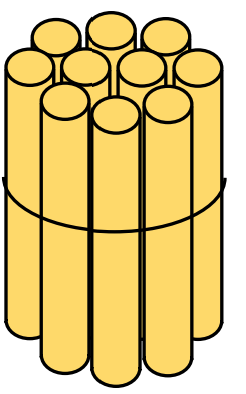 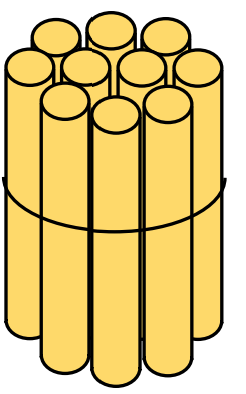 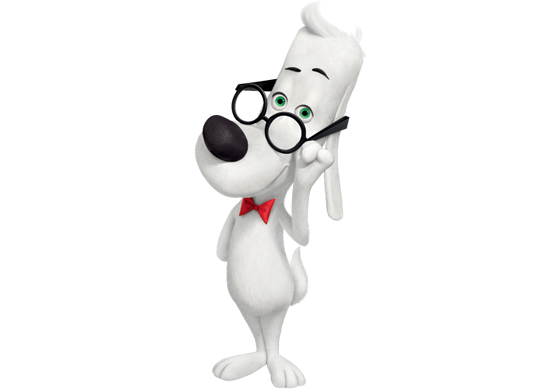 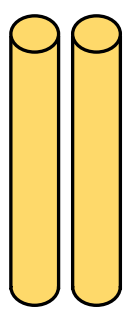 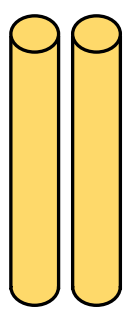 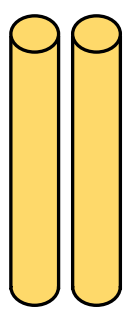 2 д. >  1д.
3 д. =  3д.
1  <  7
24  >  16
31  <  37
Із двох двоцифрових чисел більшим є те число, у якого більше десятків.
Підручник.
Сторінка
93
Довідничок
Читаю два числа. 
Визначаю кількість десятків у кожному числі. 
Порівнюю кількість десятків у кожному числі. 
Якщо кількість десятків різниться, визначаю знак порівняння. 
Якщо кількість десятків однакова, порівнюю кількість одиниць та визначаю знак порівняння.
ПАМ’ЯТКА
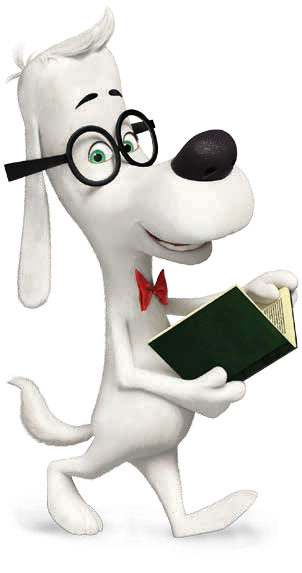 Порівняй
6        16
8        17
<
<
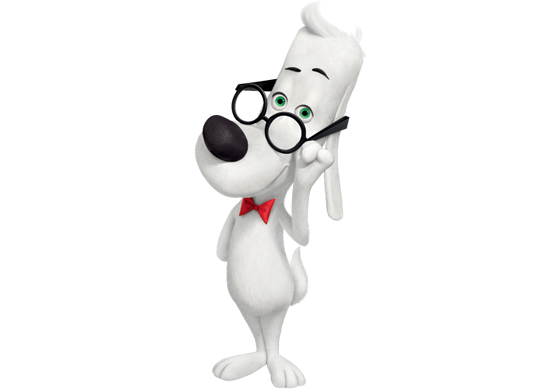 >
34      24
40      4
>
33      29
15      23
<
>
27      22
22      12
>
>
Підручник.
Сторінка
93
Розвиток варіативного мислення
Вставте пропущені цифри, щоб отримати
 правильні нерівності.
3 > 23
3
7 >     2
1
1
2
9
9
3     < 40
1     <     9
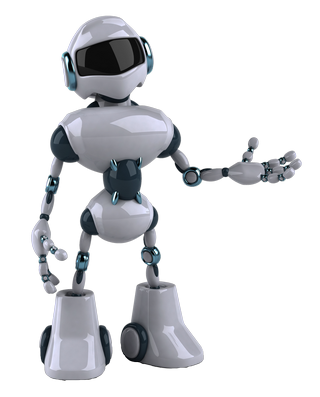 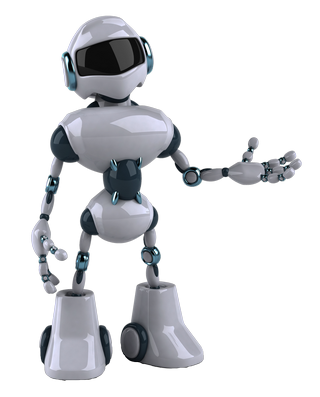 Розв'язую задачі
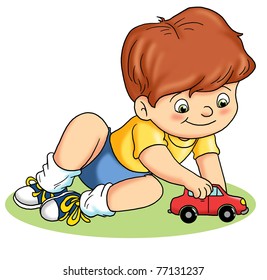 У Максимка 9 іграшкових машинок. З них 4 легкові, 
а решта — вантажні.
Скільки вантажних машинок у Максимка?
Л – 4 м.
В – ? м.
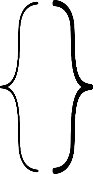 9м
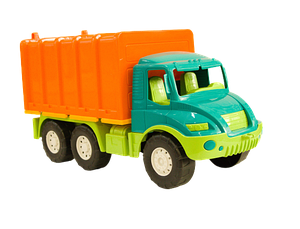 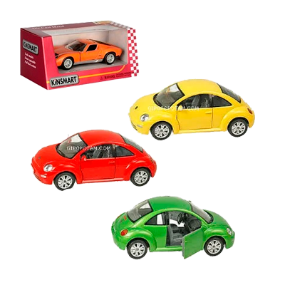 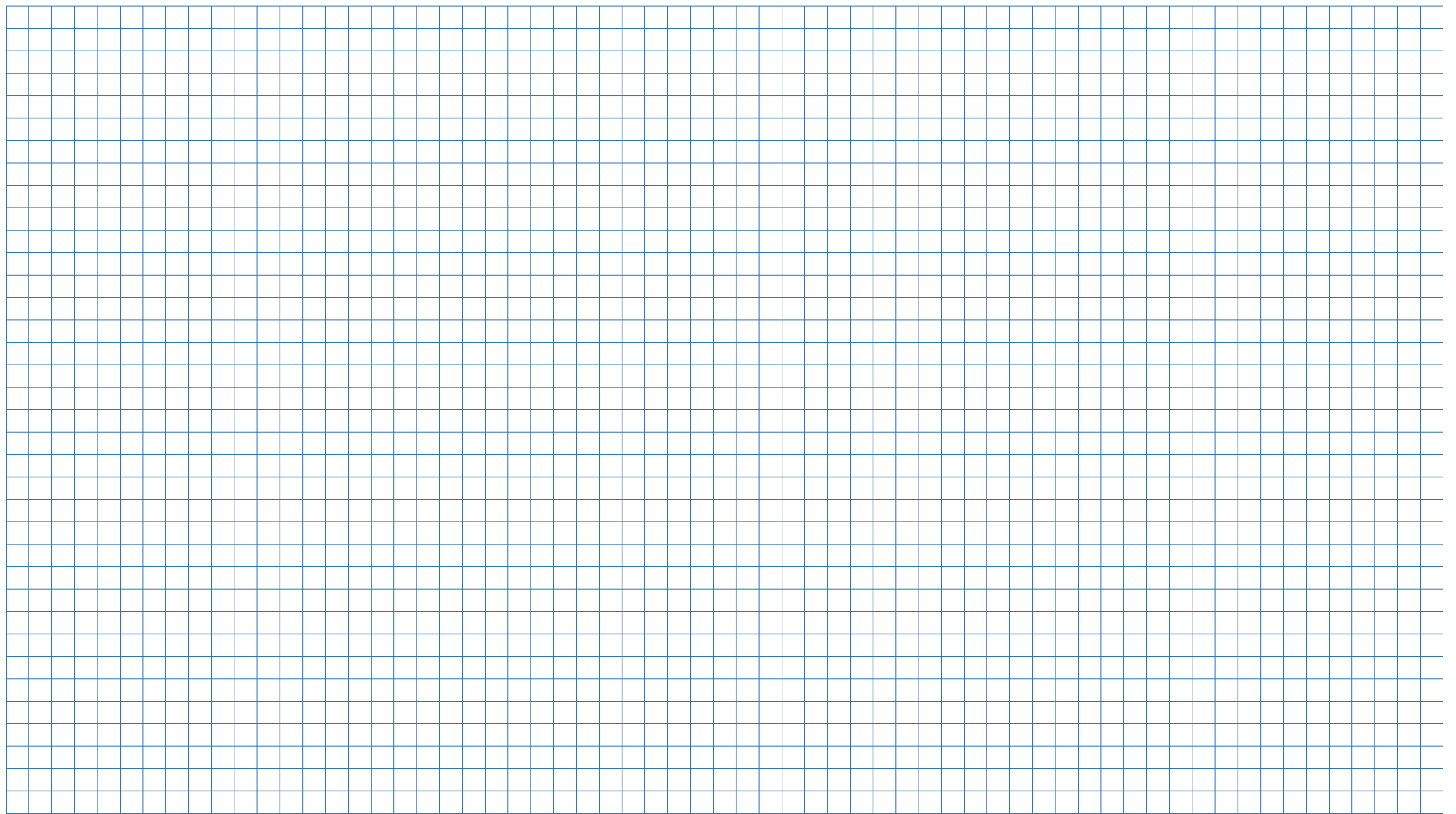 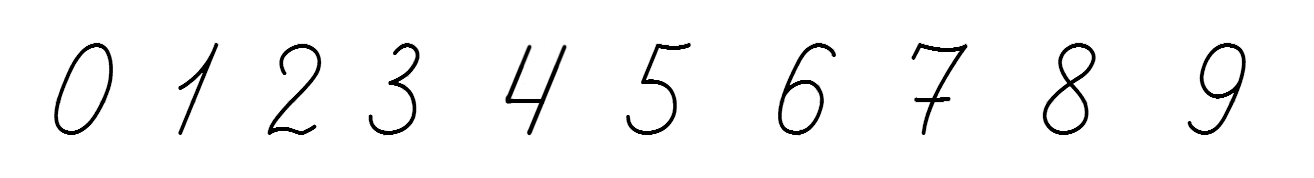 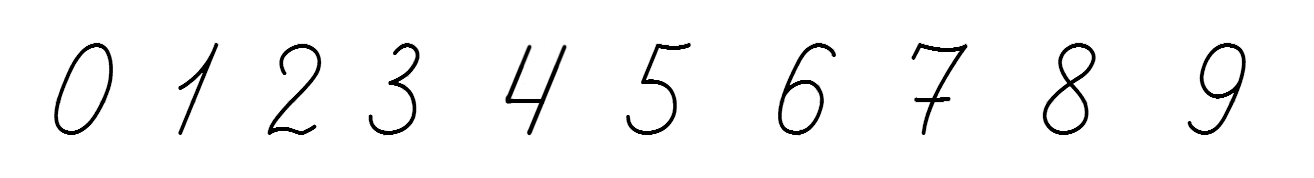 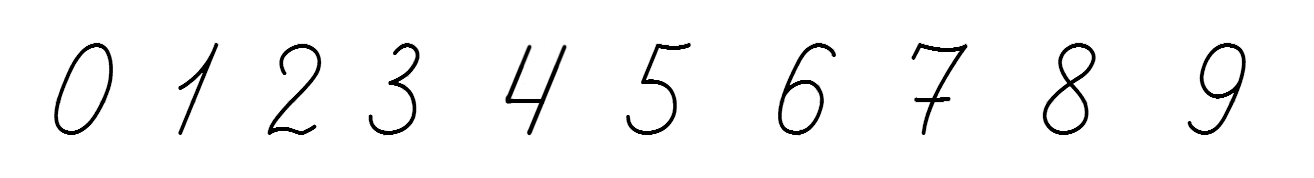 (м.)
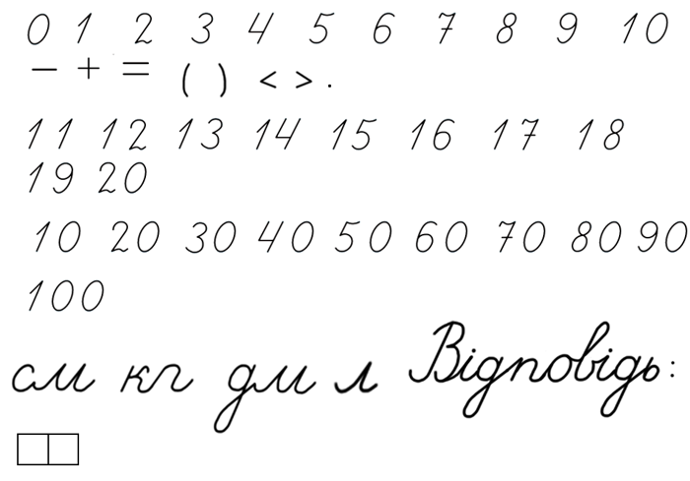 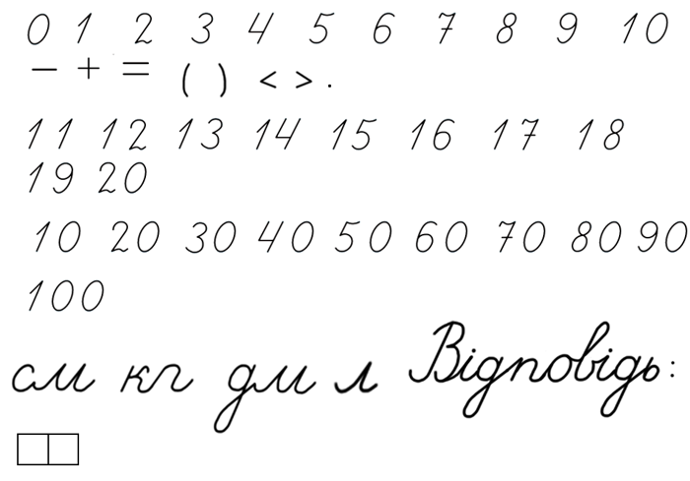 Відповідь: 5 вантажних машинок.
Підручник.
Сторінка
93
Будую відрізки
Побудуй два відрізки: перший – завдовжки 5 см, 
а другий – на 3 см коротший.
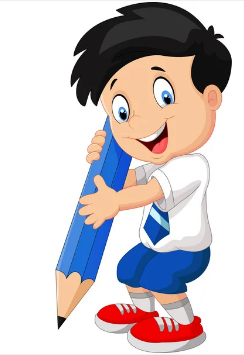 5 см
5 см – 3 см = 2 см
2 см
Підручник.
Сторінка
93
Сьогодні
Фізкультхвилинка
13.03.2024
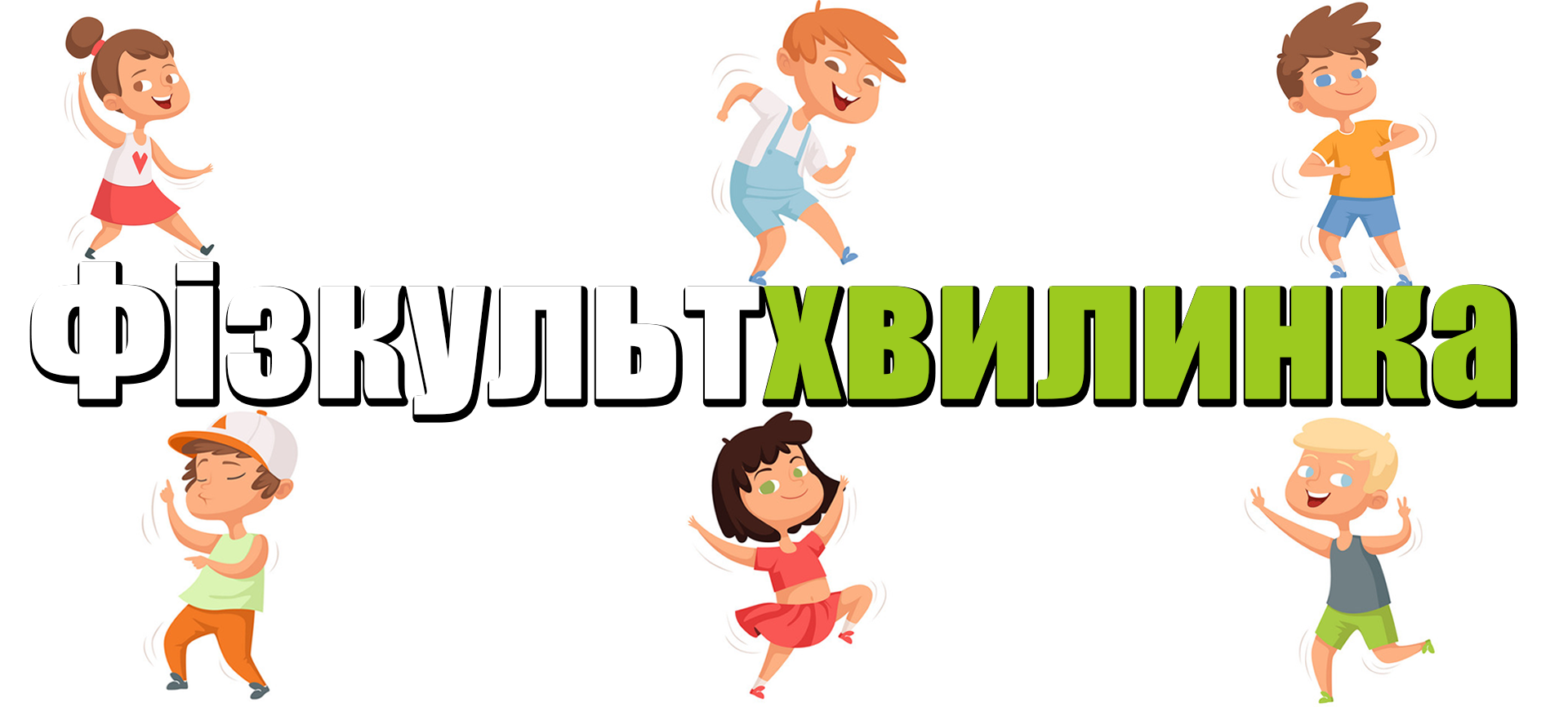 Робота в зошиті
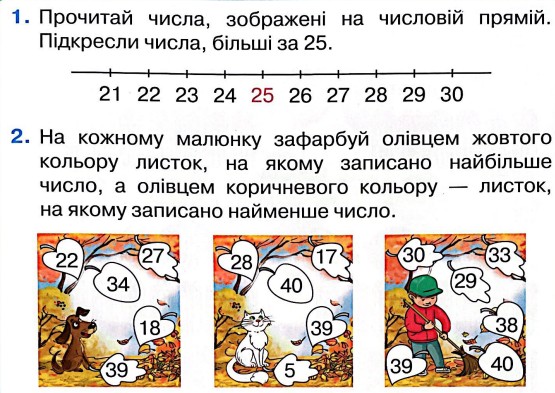 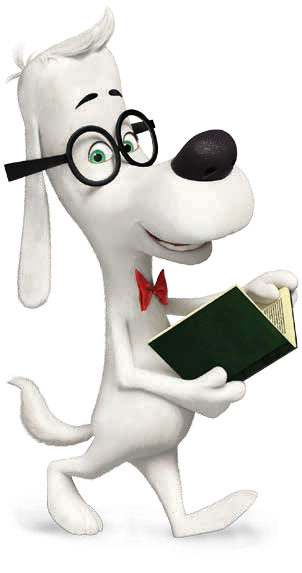 Сторінка
23
Робота в зошиті
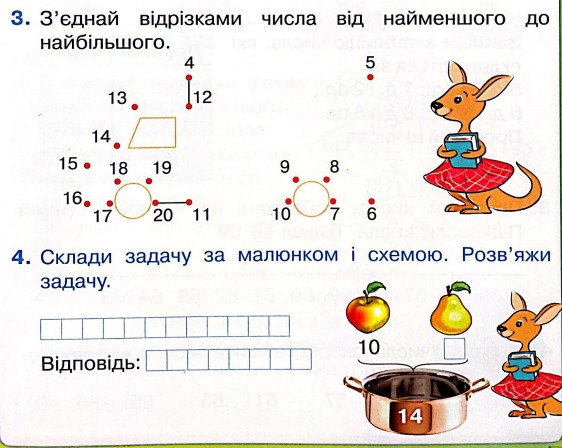 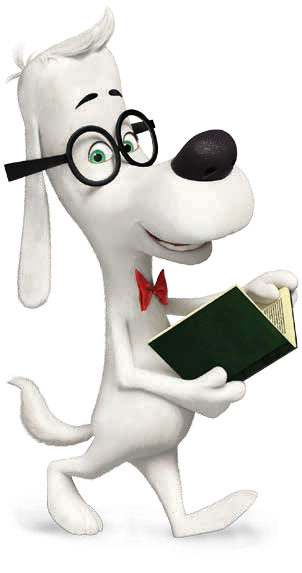 Сторінка
23
Логічне завдання
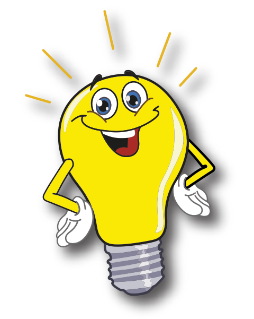 У школу йшло 6 хлопчиків. 
Назустріч їм 4 хлопчики. 
Скільки дітей ішло до школи?
6
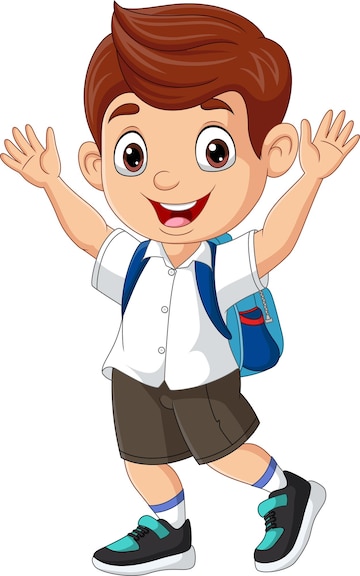 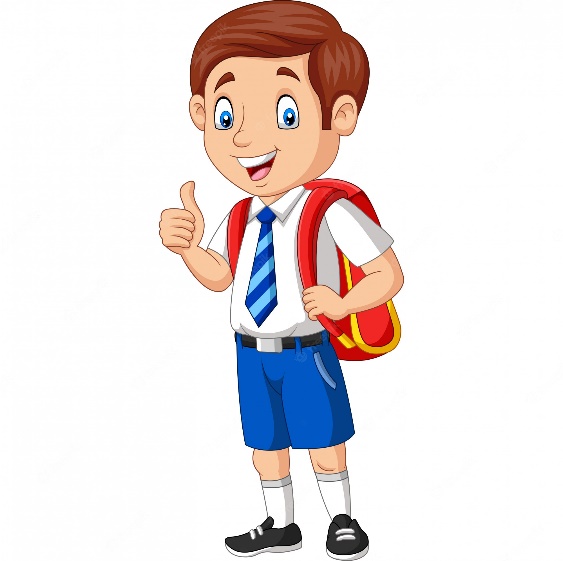 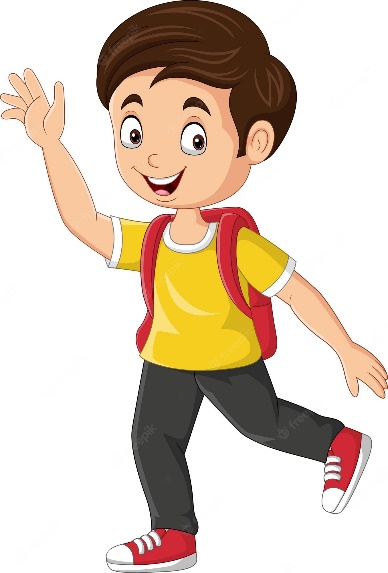 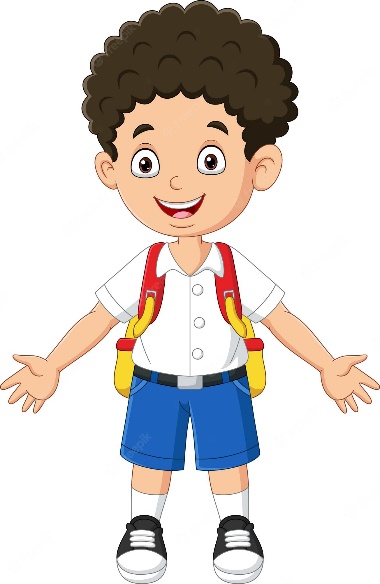 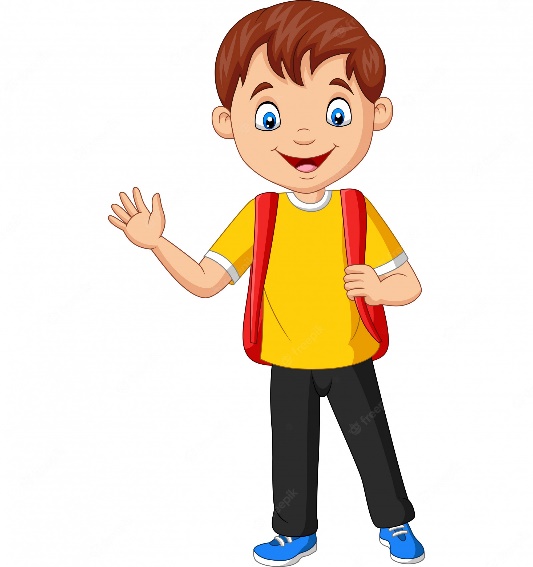 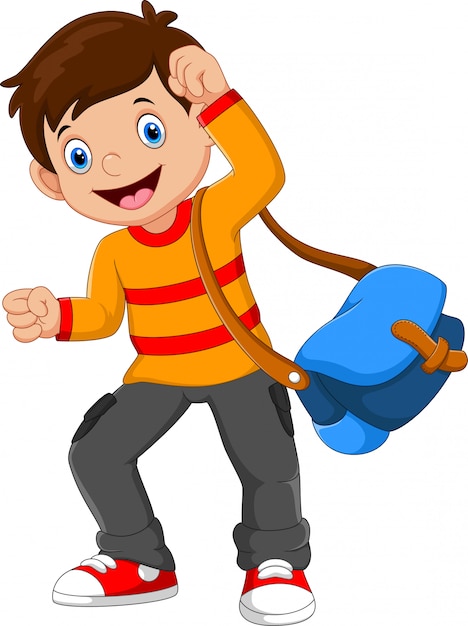 Online завдання
Відскануй QR-код або натисни жовтий круг!
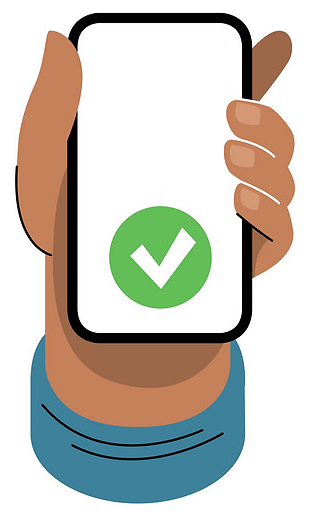 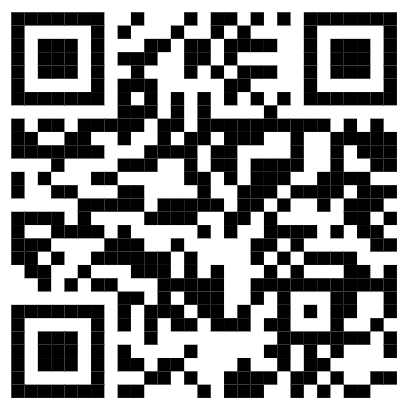 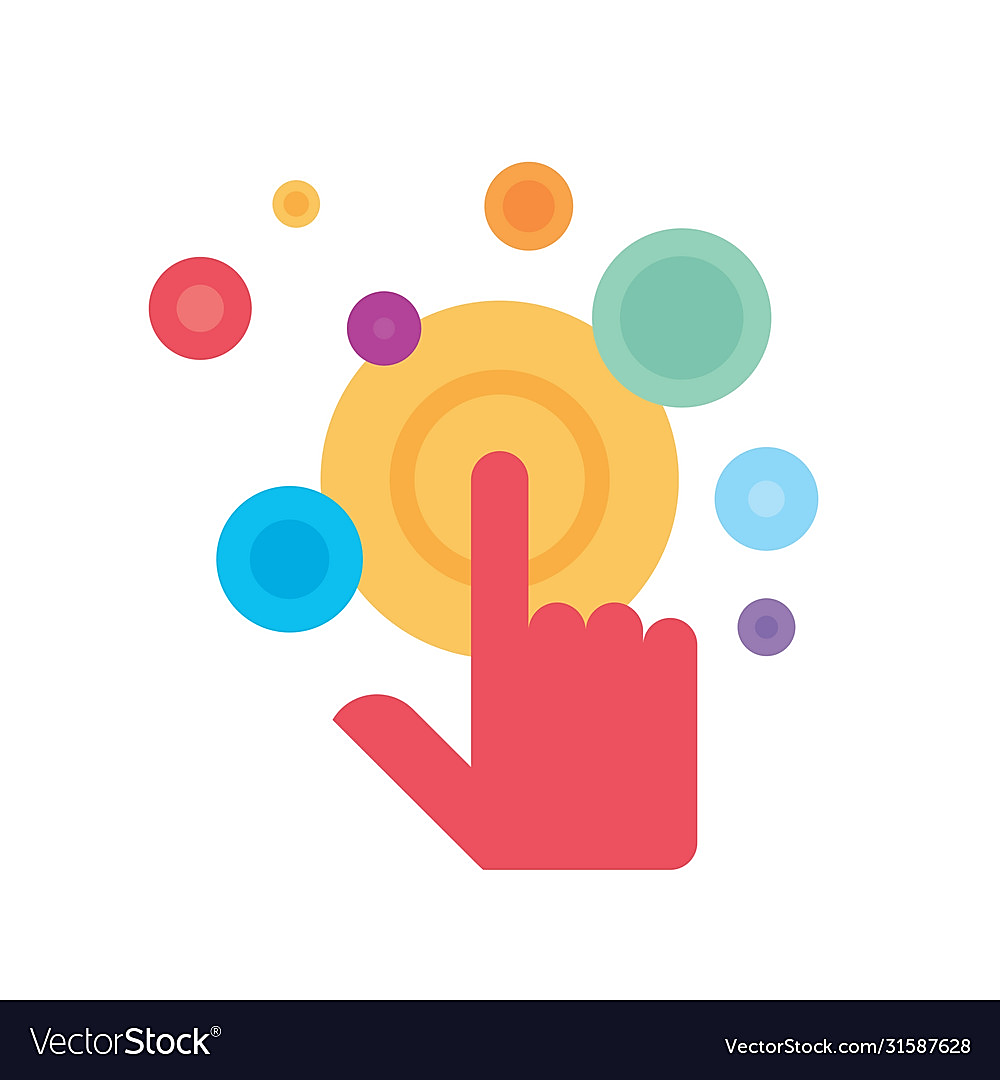 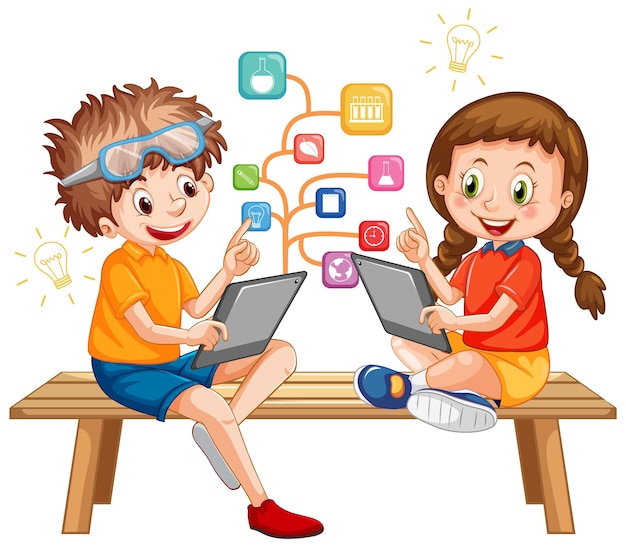 Рефлексія. Вправа «Чарівний кубик»
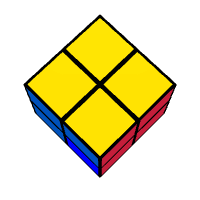 Кубик, діти не простий,
Незвичайний – чарівний.
Він знання перевіряє,
Працювать допомагає.
Мені довелося докласти зусилля.
Мені нічого не вдалося!
Все було просто!